Социально-личностное развитиеребенка как вектор для развития интересов детей и их индивидуальных возможностейинтенсива «Эффективная начальная школа Подмосковья: лучшие практики»
Цариненко Дарья Александровна, учитель начальных классов МБОУ ЦО №26,
Богородский городской округ
Цель: взаимовыгодное сотрудничество образовательного учреждения с социальным окружением.
Задачи:
Образовательные
Расширение кругозора детей в пределах возрастной и познавательной	компетенции
Знакомство с деятельностью и функционалом объектов социального окружения села
Знакомство с миром профессий
Развивающие
Развитие творческих способностей
Развитие познавательных психических процессов
Воспитательные
Воспитание нравственно-этических норм 
Воспитание коммуникативных навыков
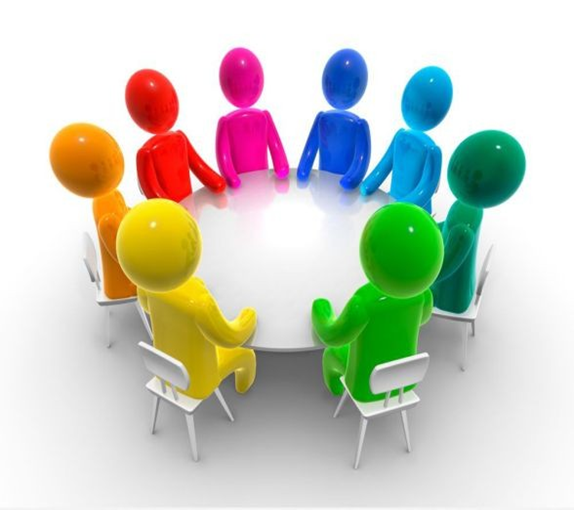 Модель социального партнерства
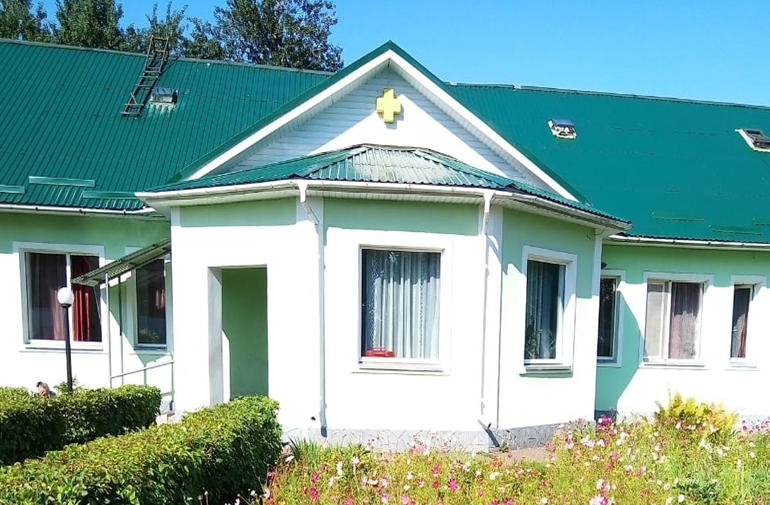 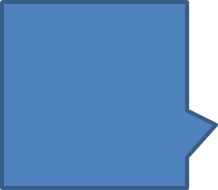 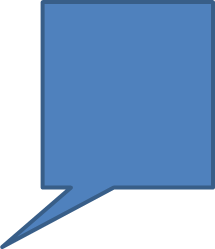 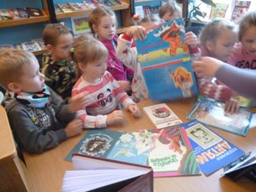 Желтый 
крест
Библиотека
МБОУ ЦО № 26
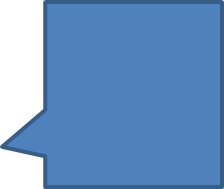 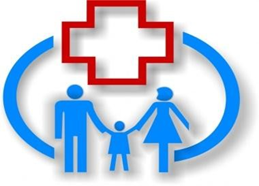 Поликлиника
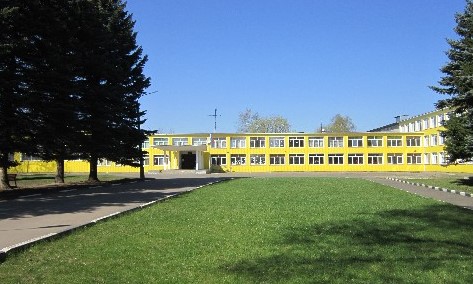 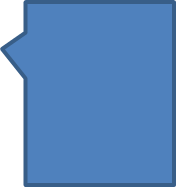 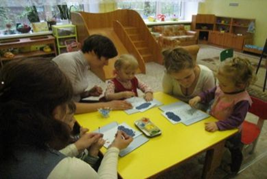 Семья
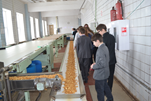 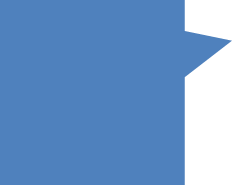 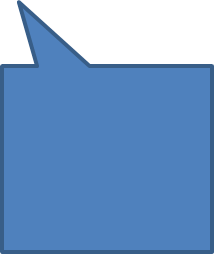 ОАО
 ПетРус
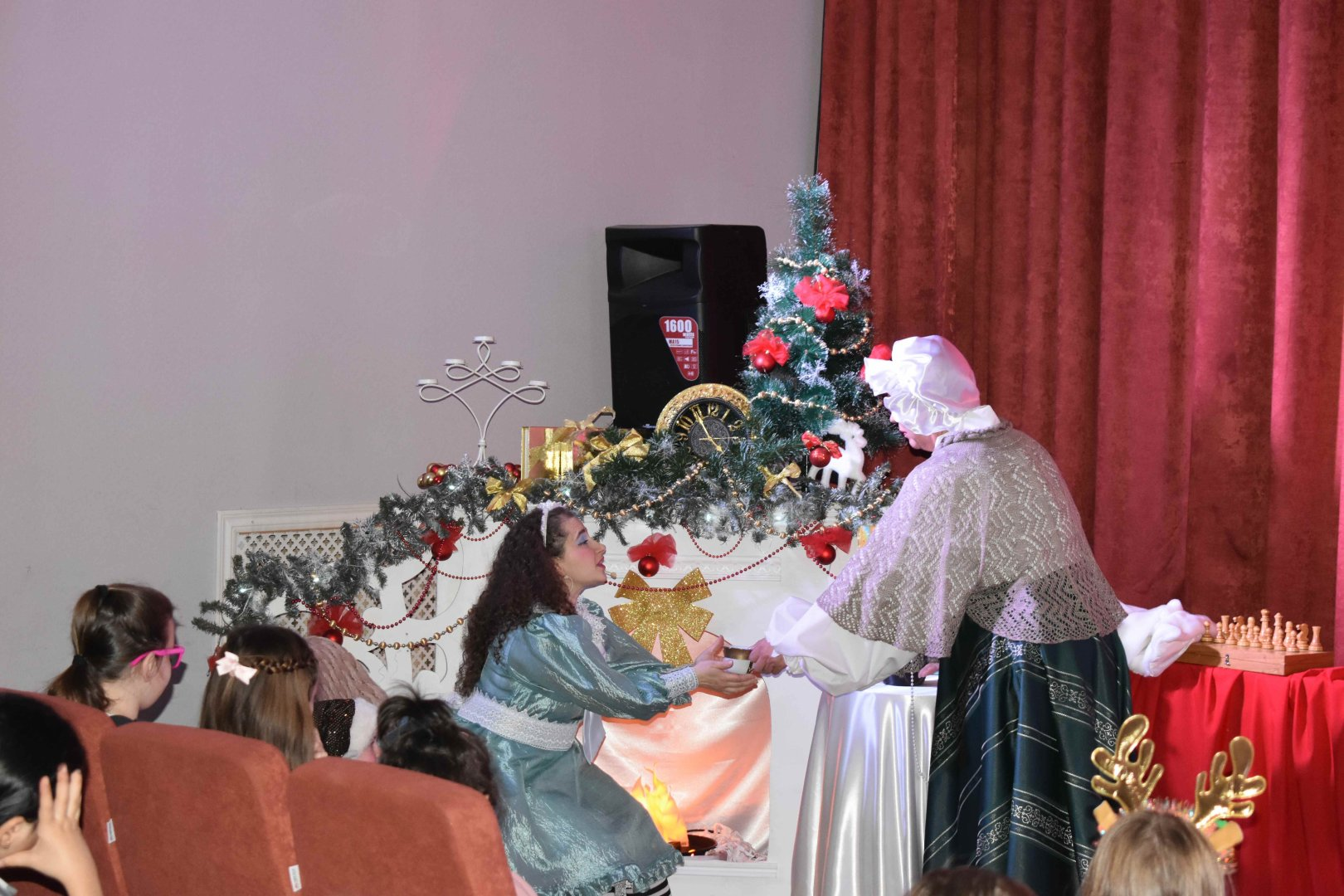 Культурно-спортивный центр
Взаимодействие с семьей
Родители - активные участники образовательного процесса. Принимают участие в досуговых мероприятиях, праздниках, выставках, акциях, ярмарках, оказывают помощь в благоустройстве образовательного учреждения.
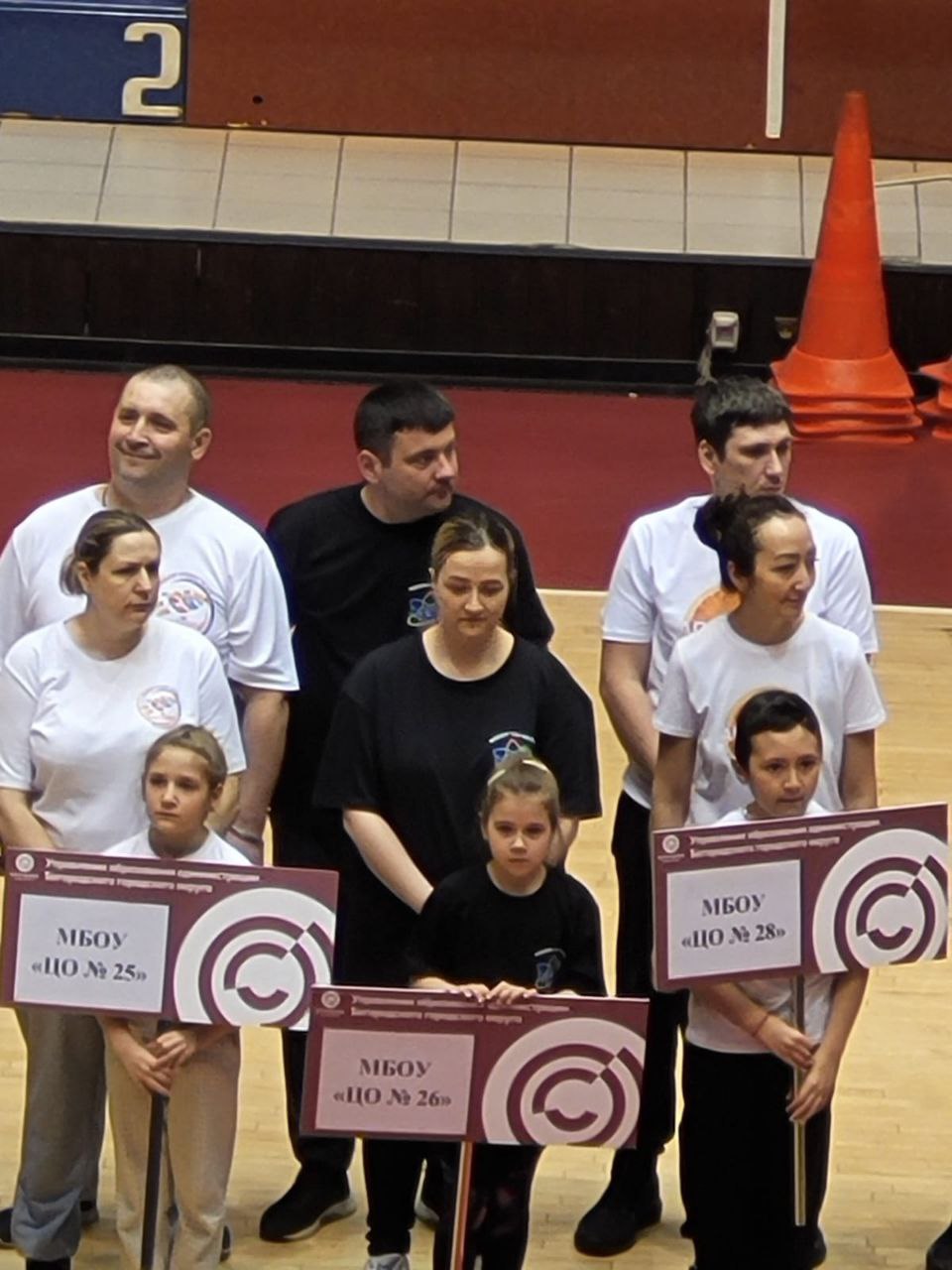 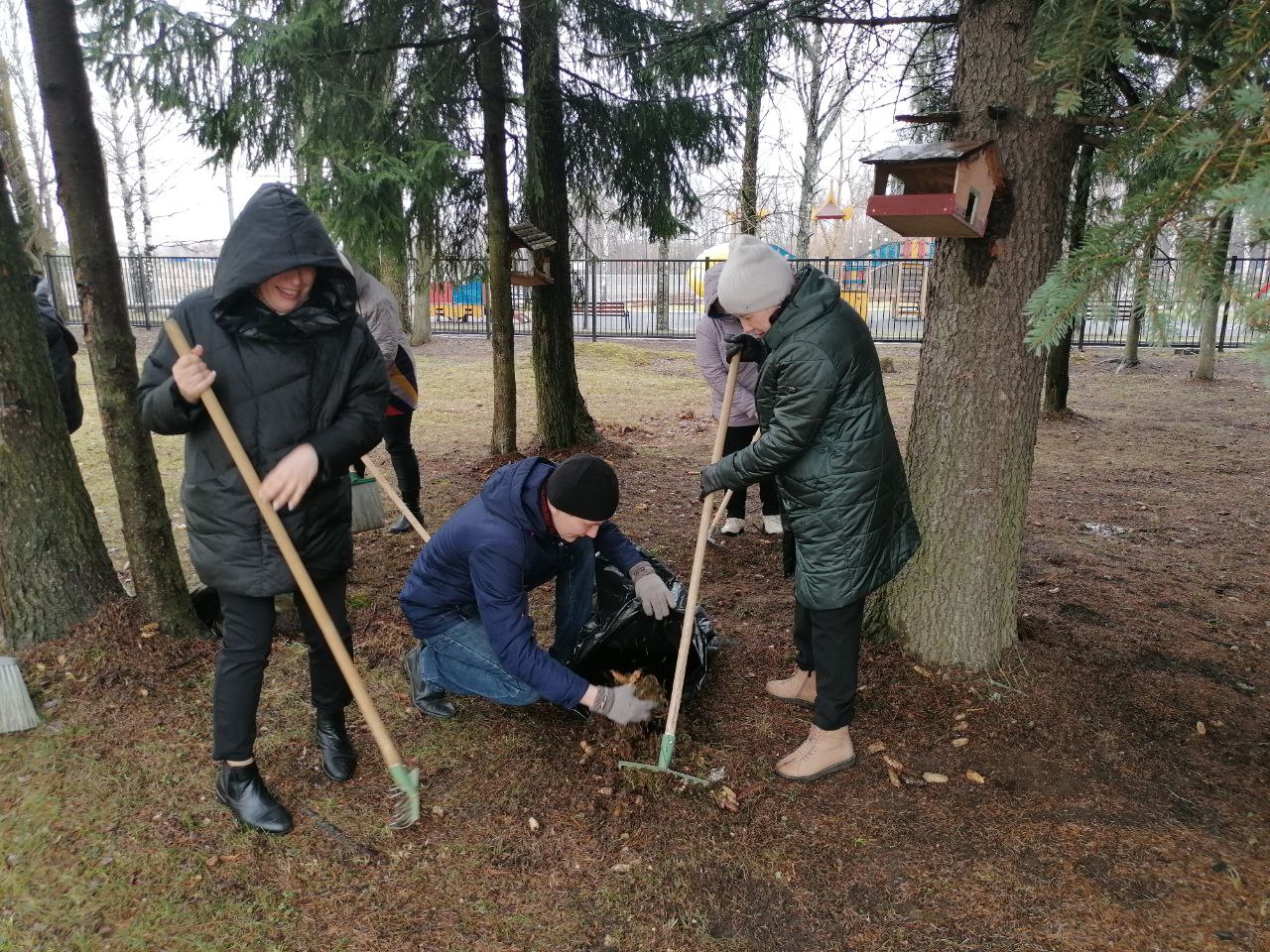 В гости к сказкам, рассказам ,стихам и романам…- в библиотеку!
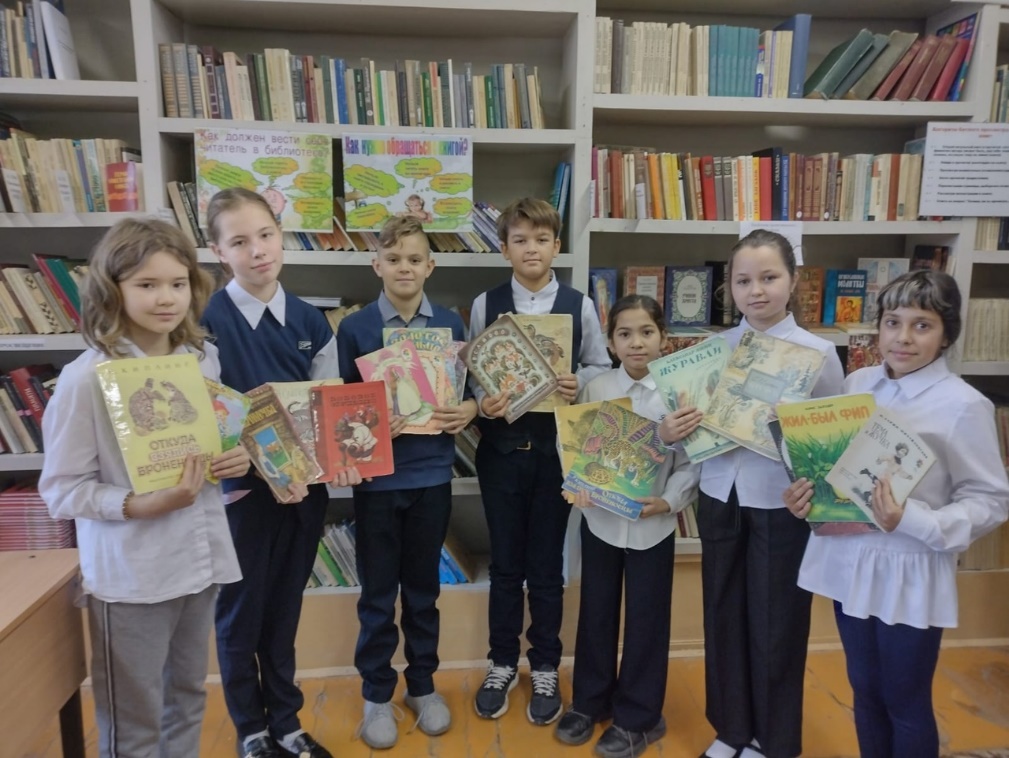 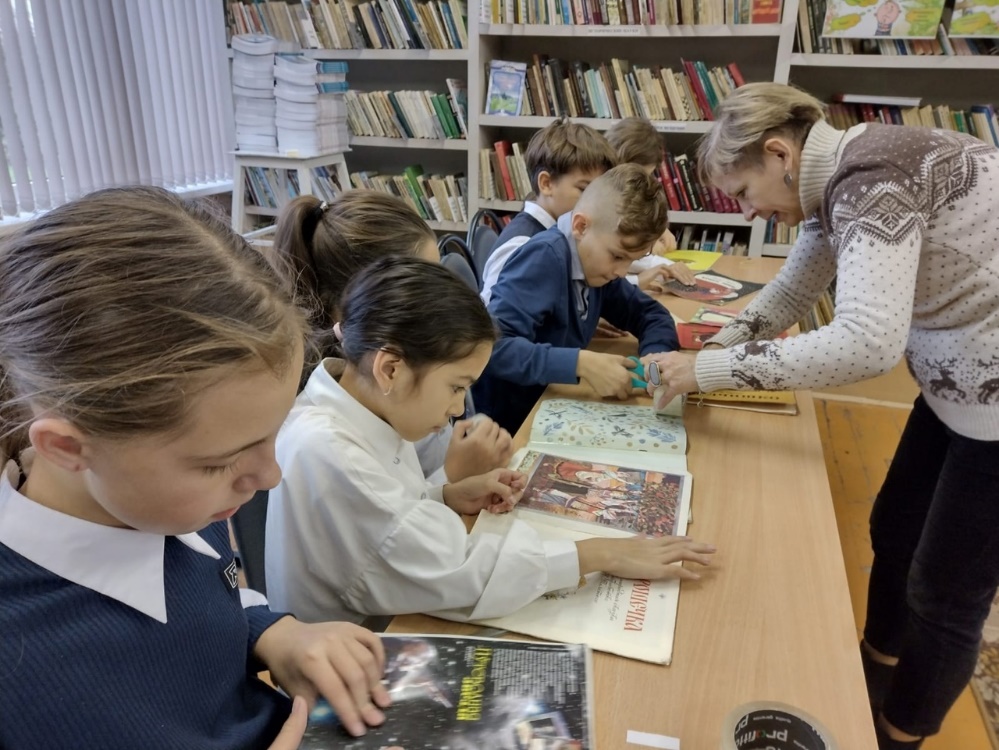 Сельский Дом Культуры – рад нашим ребятам!
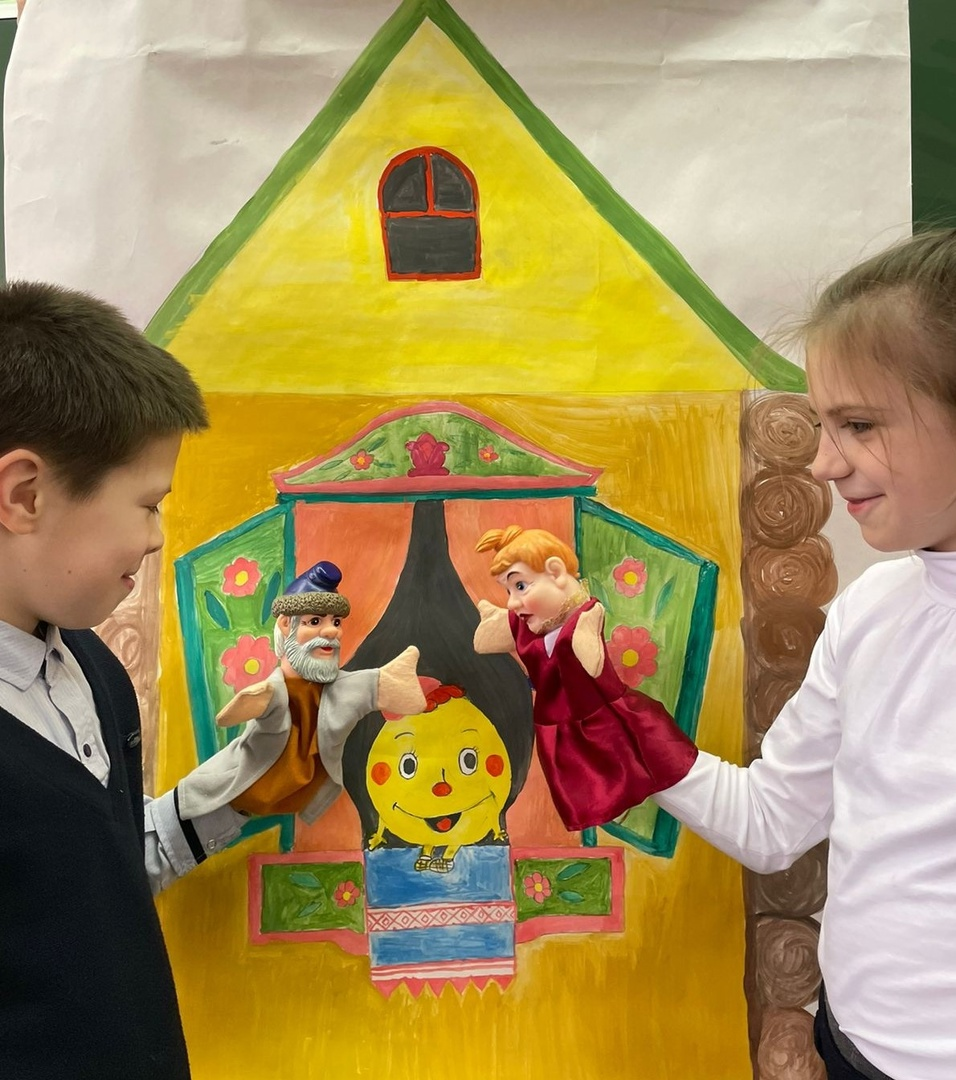 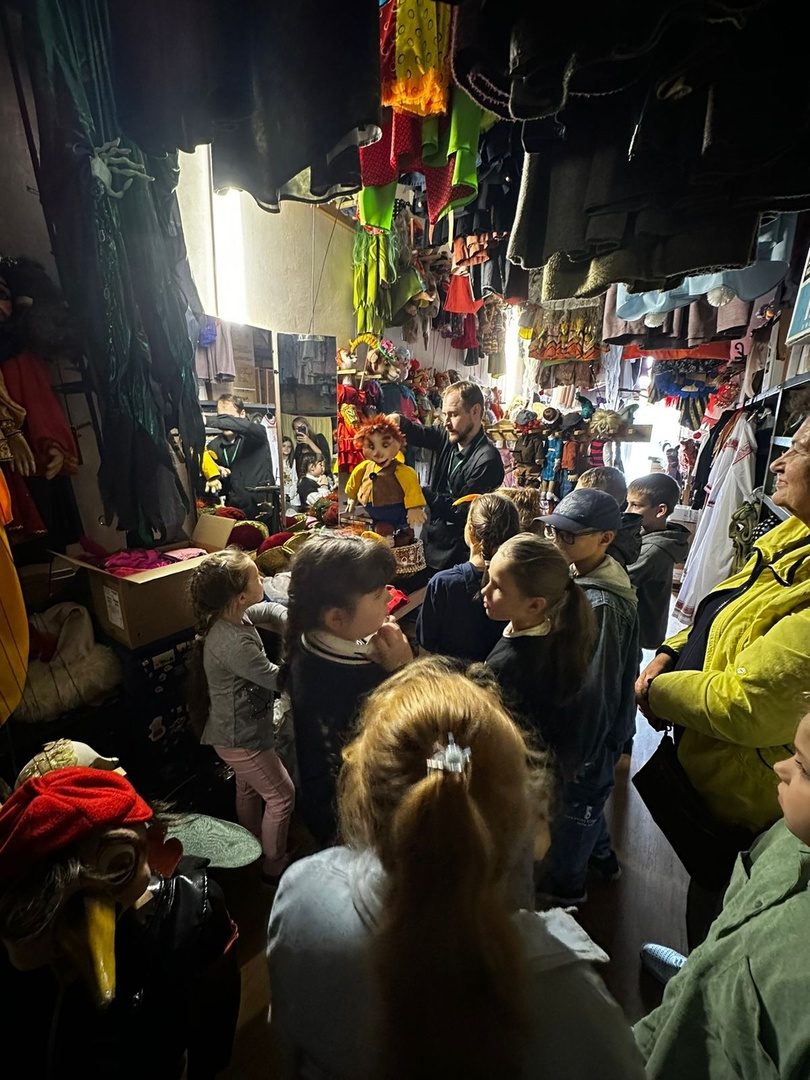 Желтый крест
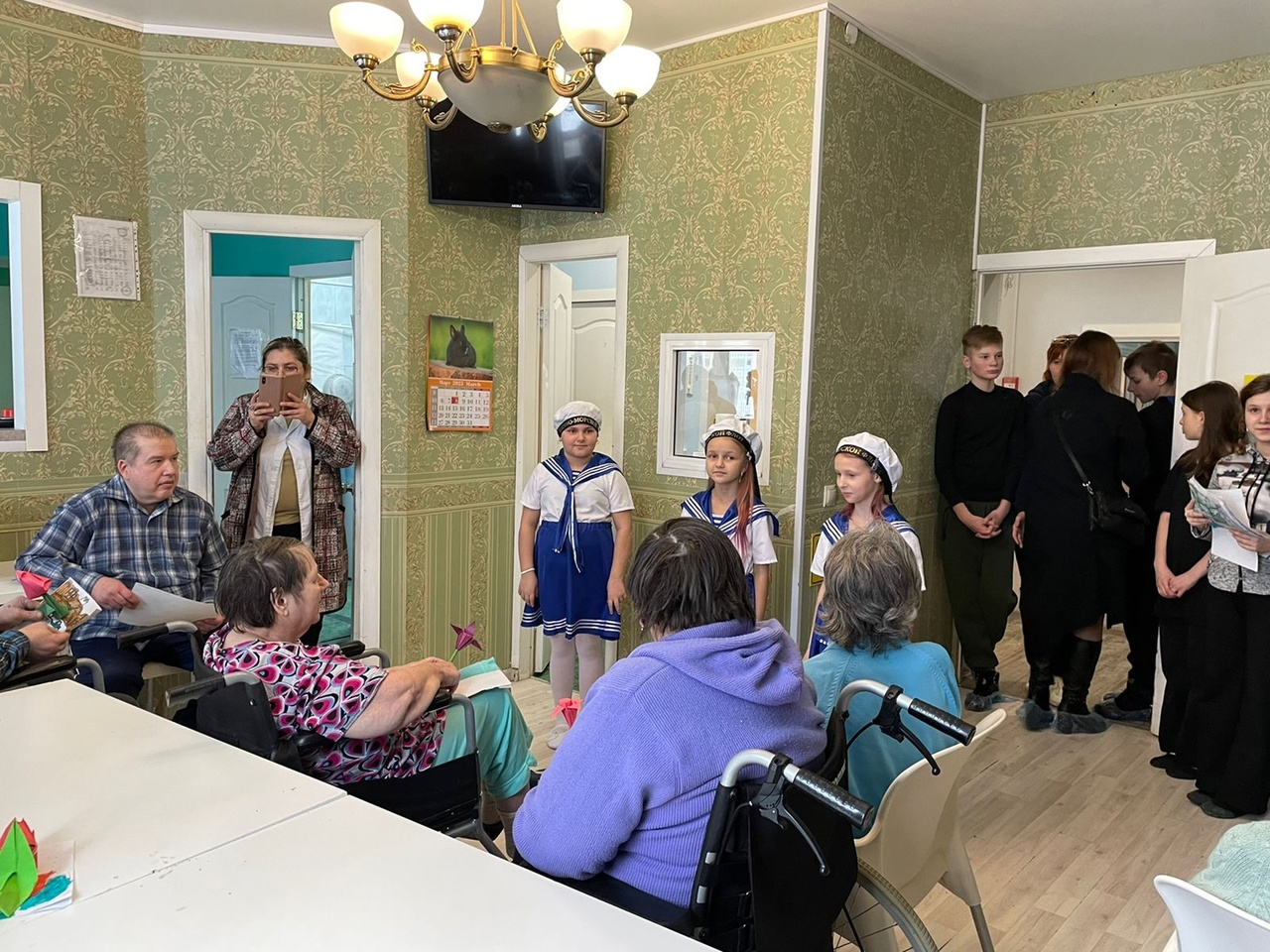 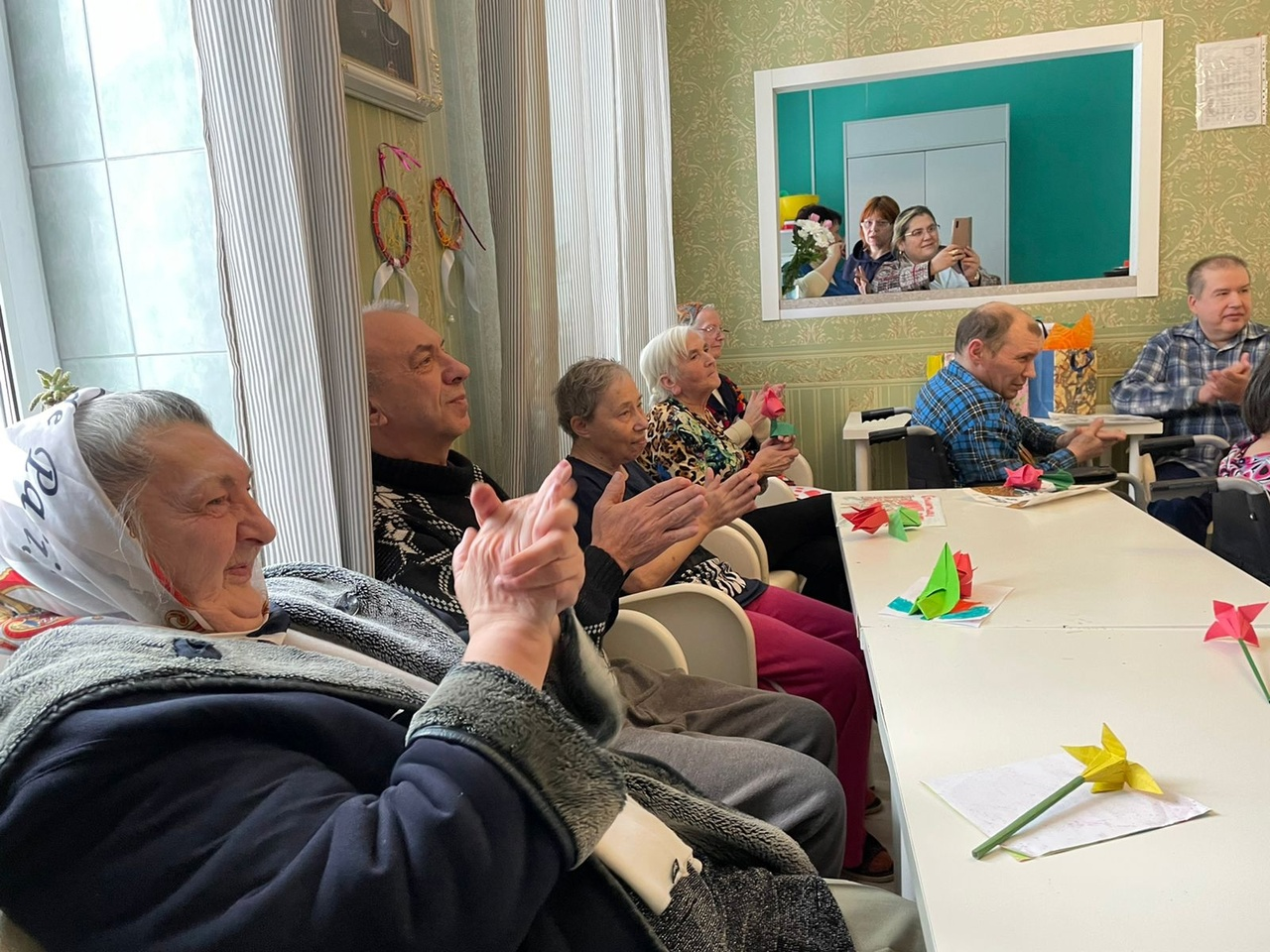 ОАО ПетРус
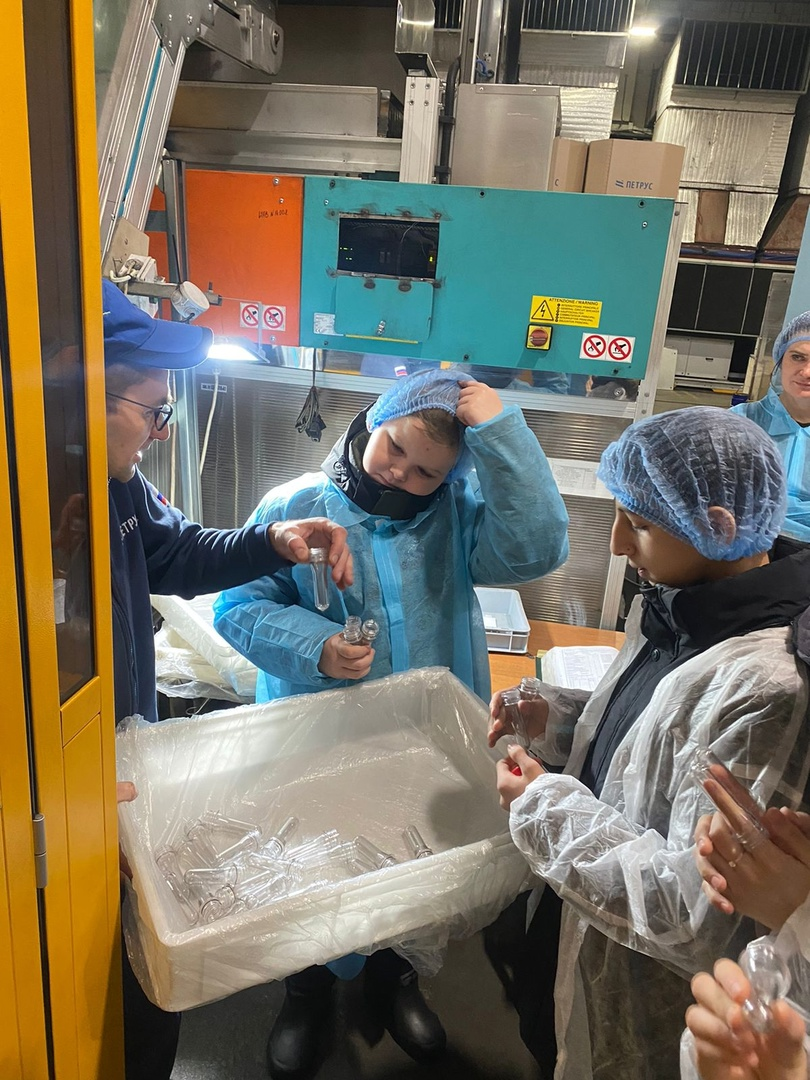 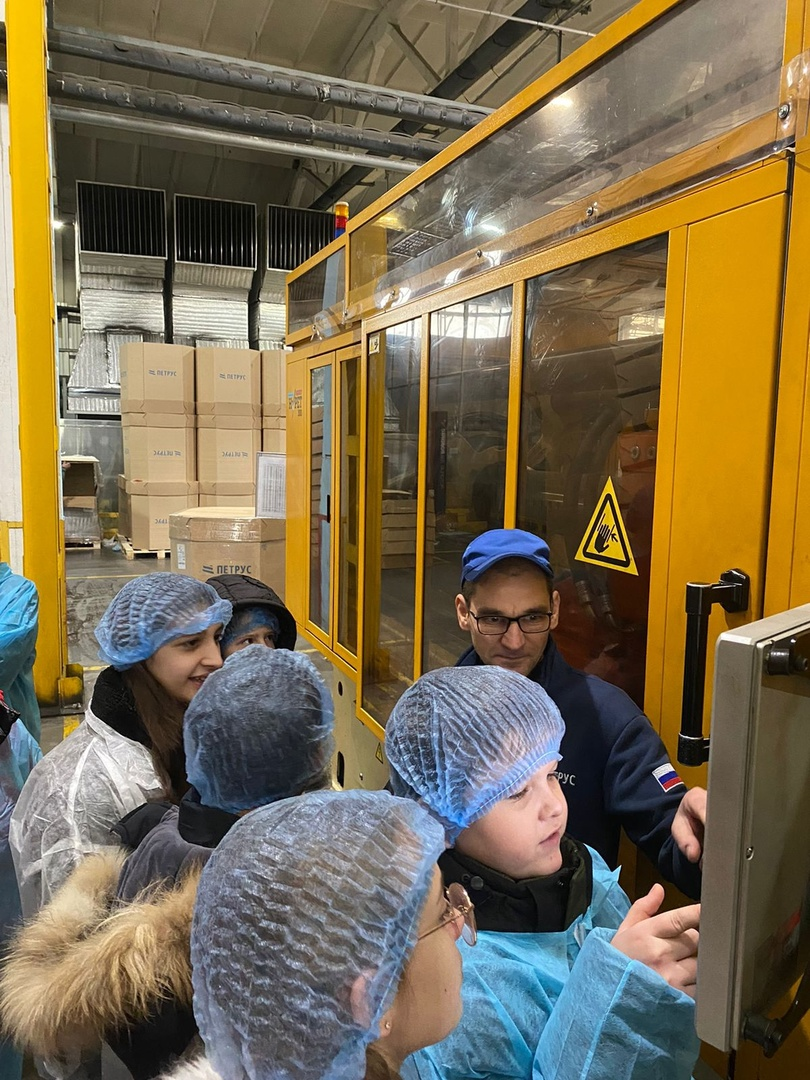 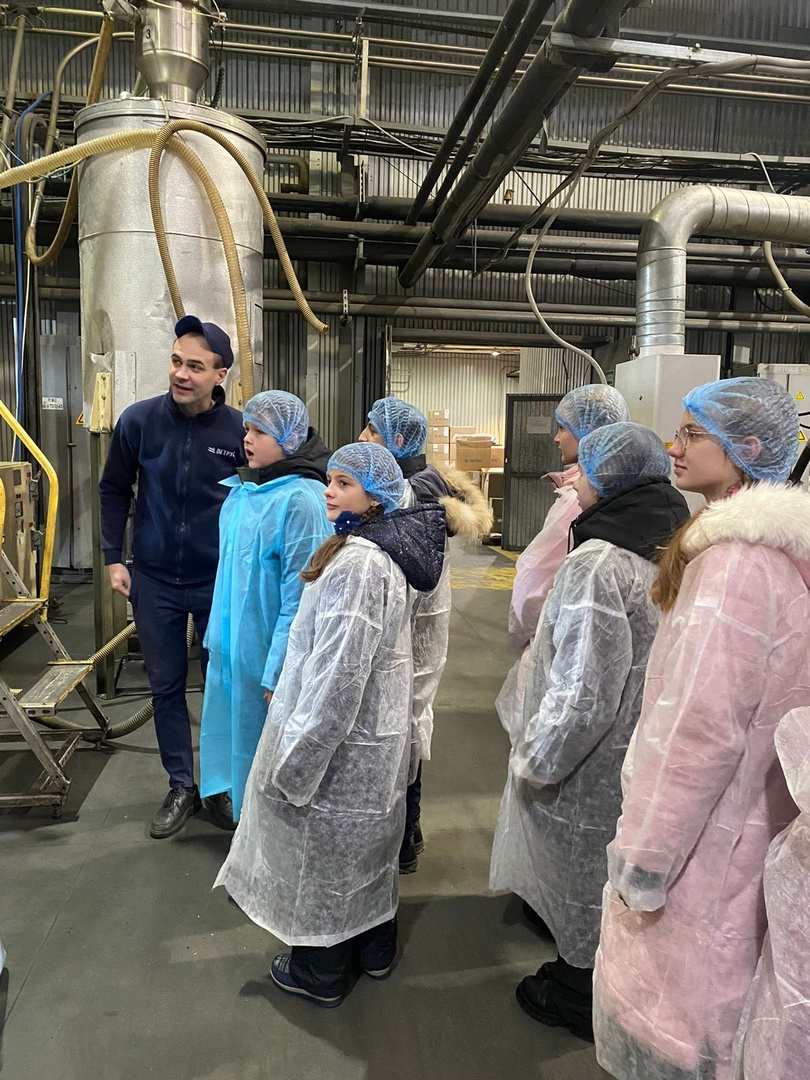 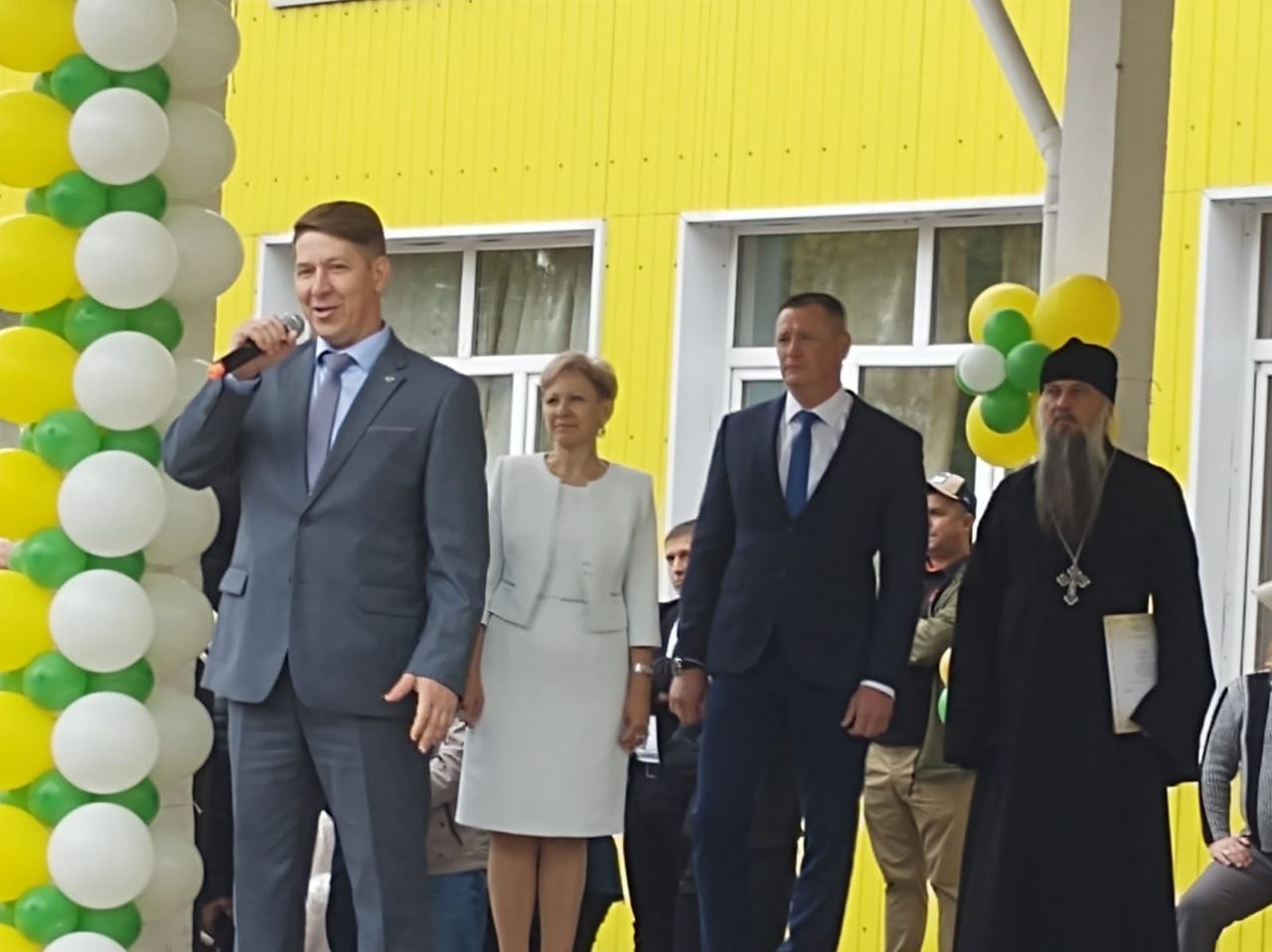 ОАО ПетРус  - Постоянный гость на наших праздниках;- Спонсор поездок;- Организатор ежегодного фестиваля ГТО;- Помогает учащимся с определением будущей профессией.
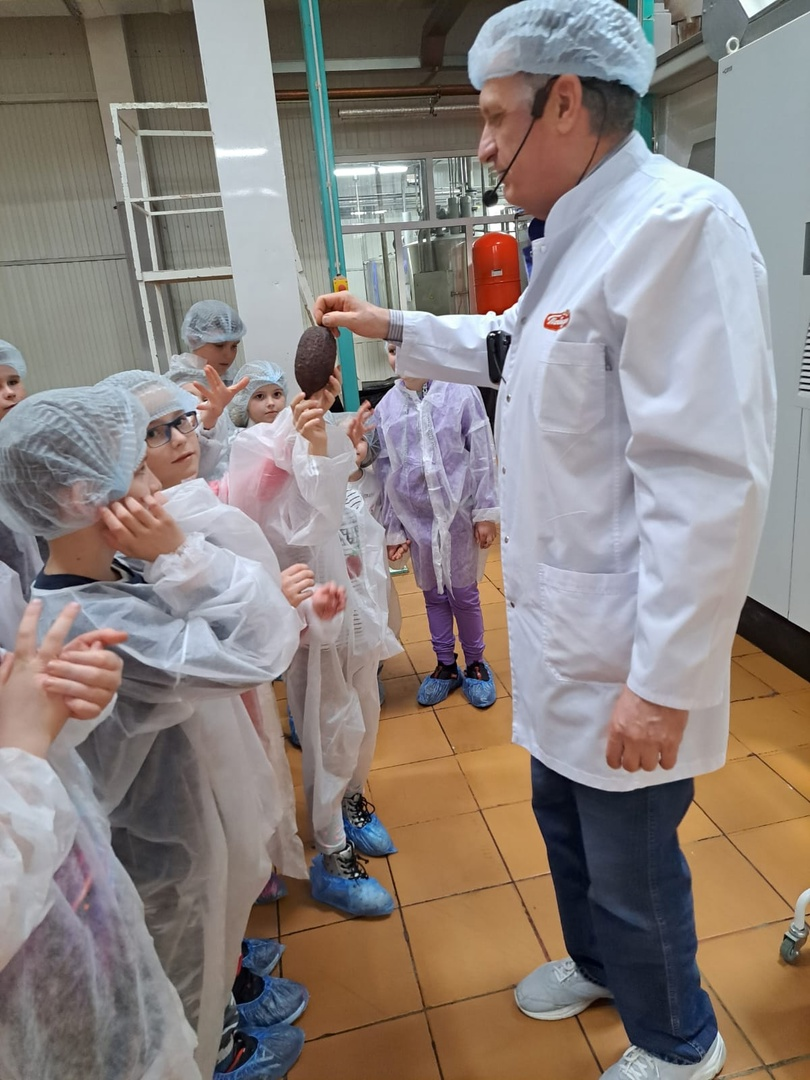 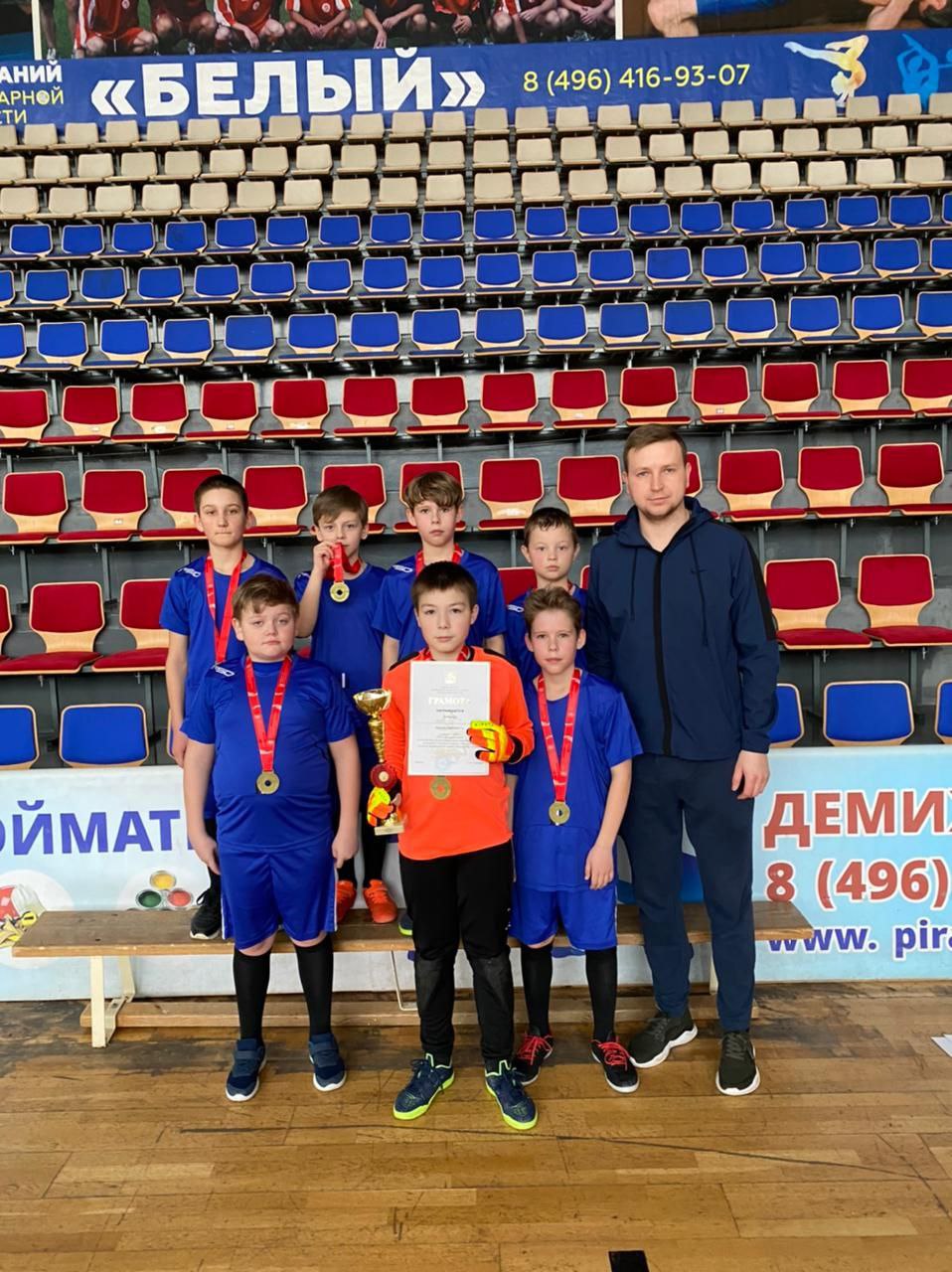 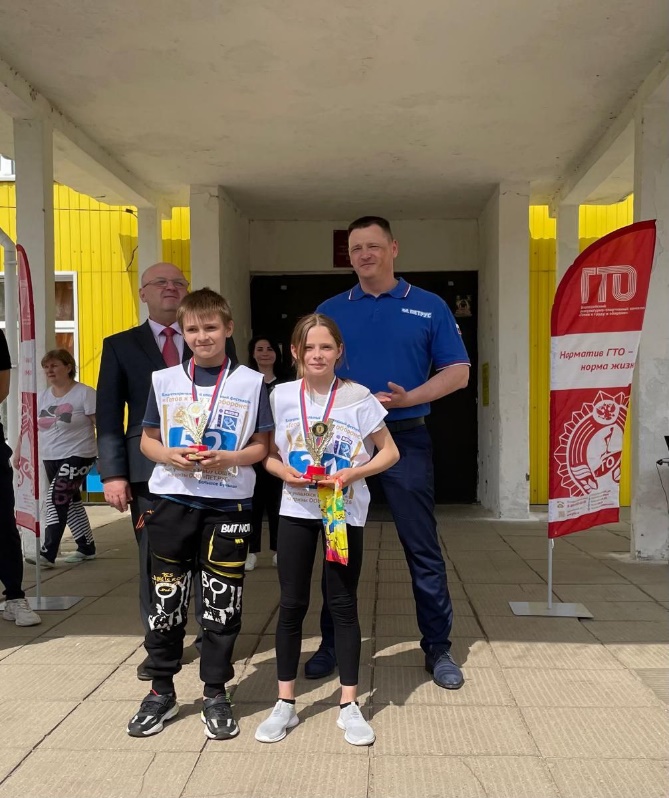 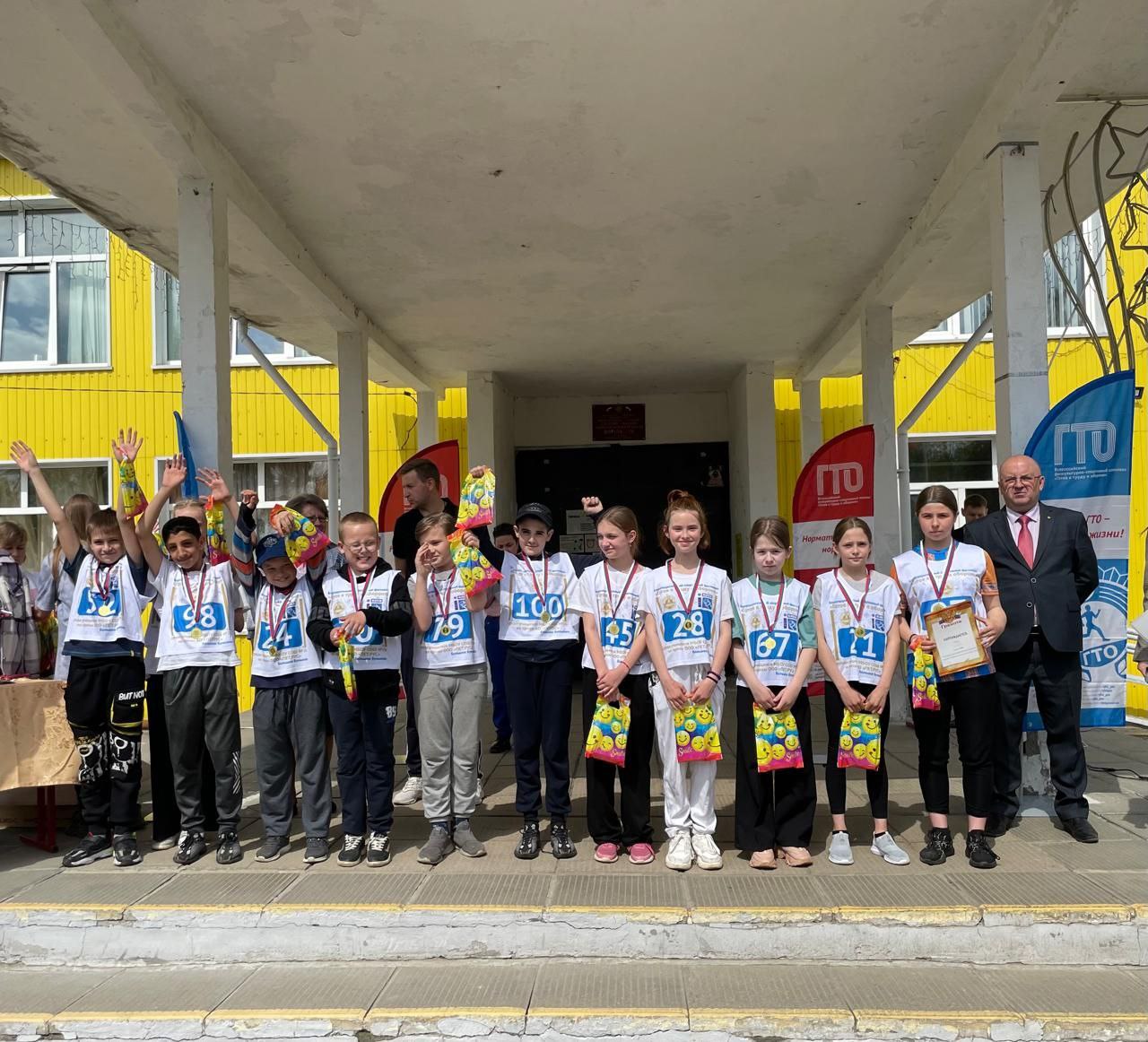 Спасибо!
Контакты: + 7 (496) 512-04–22                                  htpps://sch26-bogorodsk.edumsko.ru/